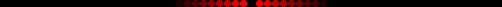 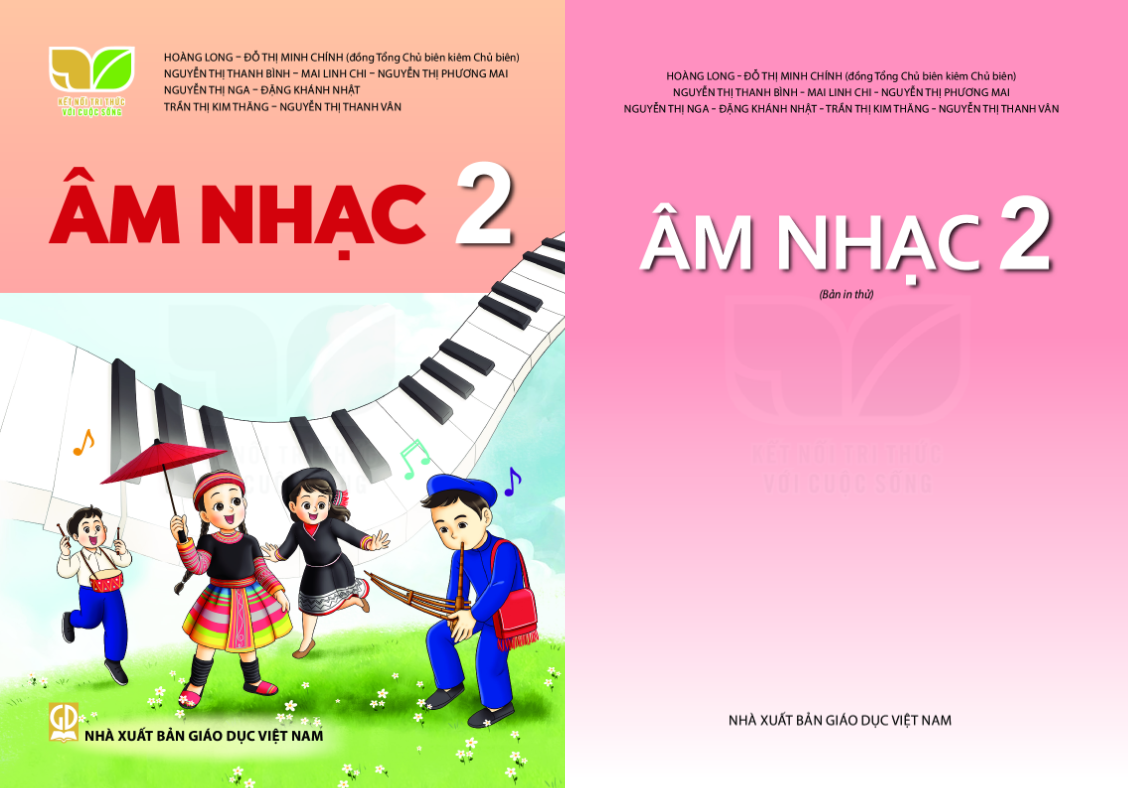 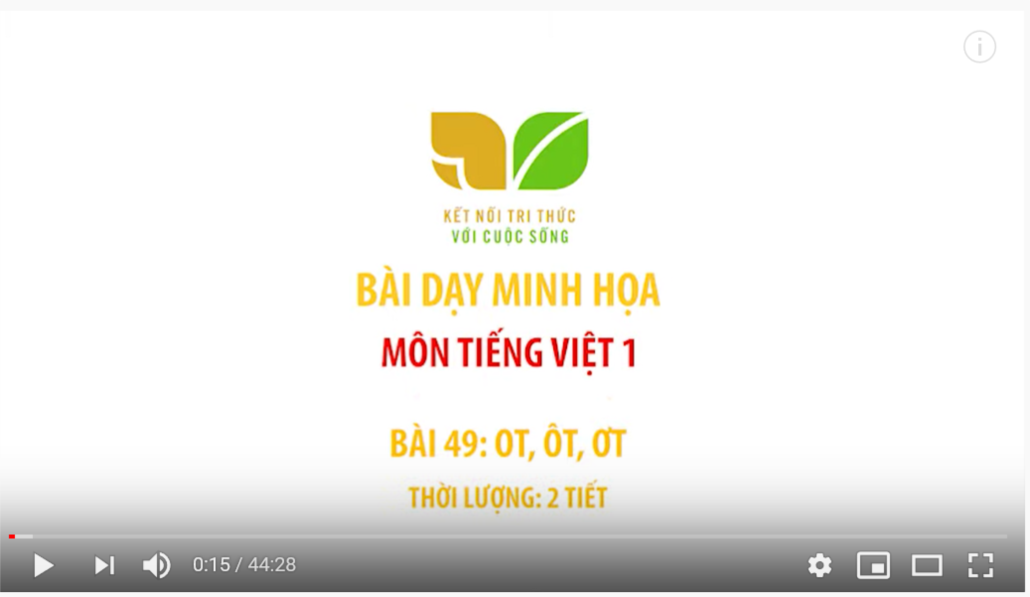 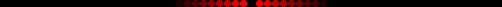 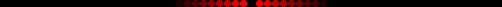 CHỦ ĐỀ 4 - TIẾT 3
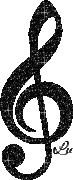 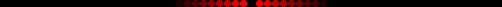 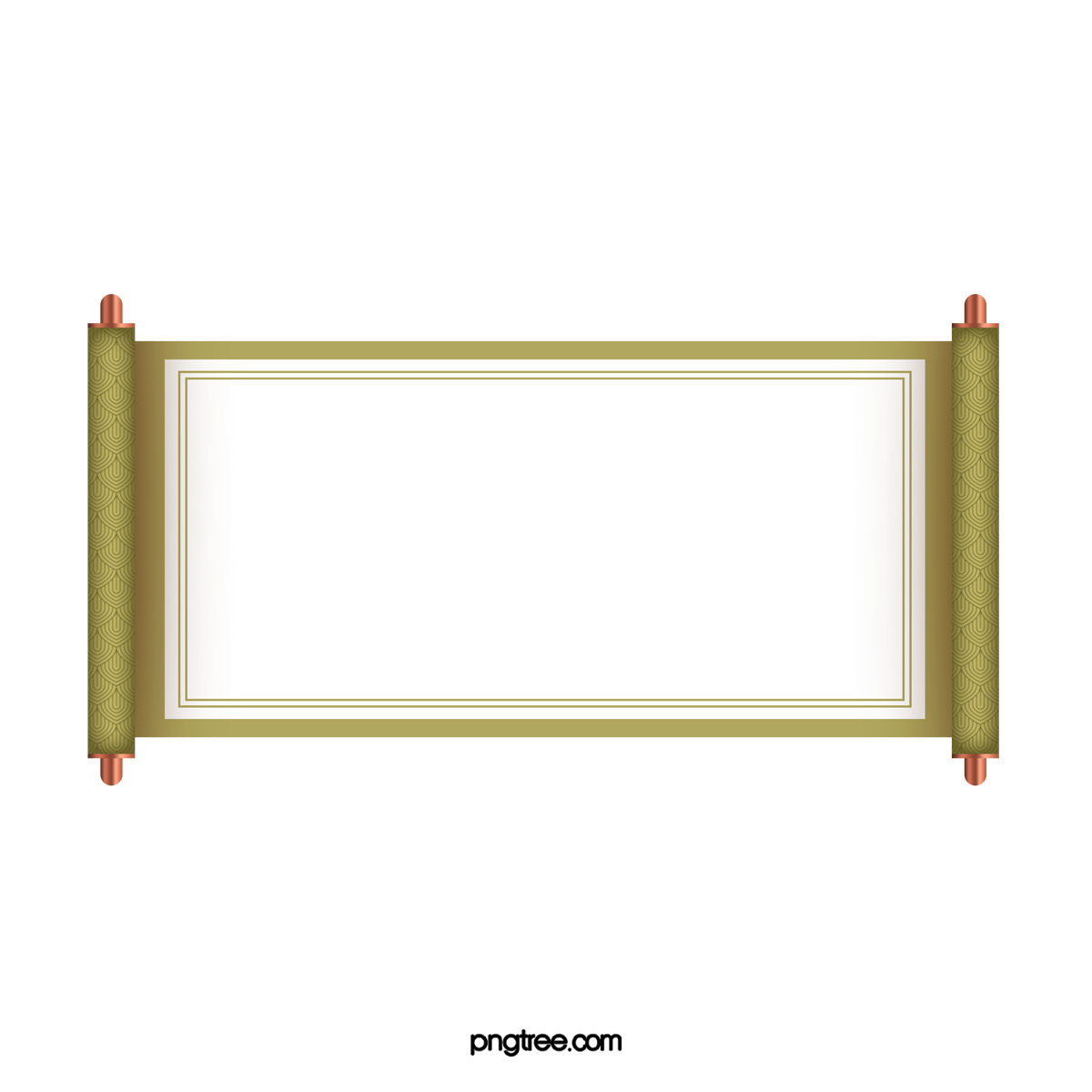 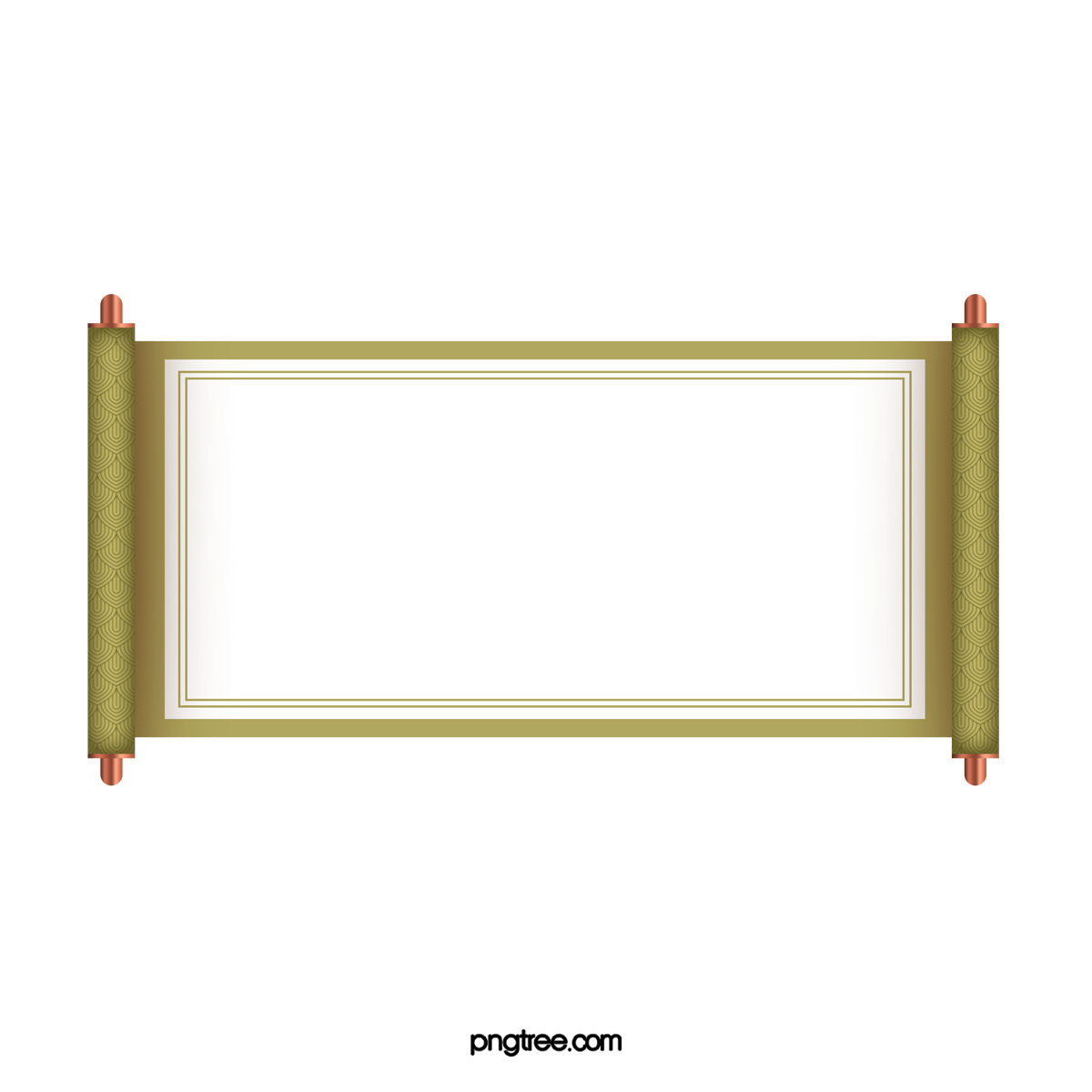 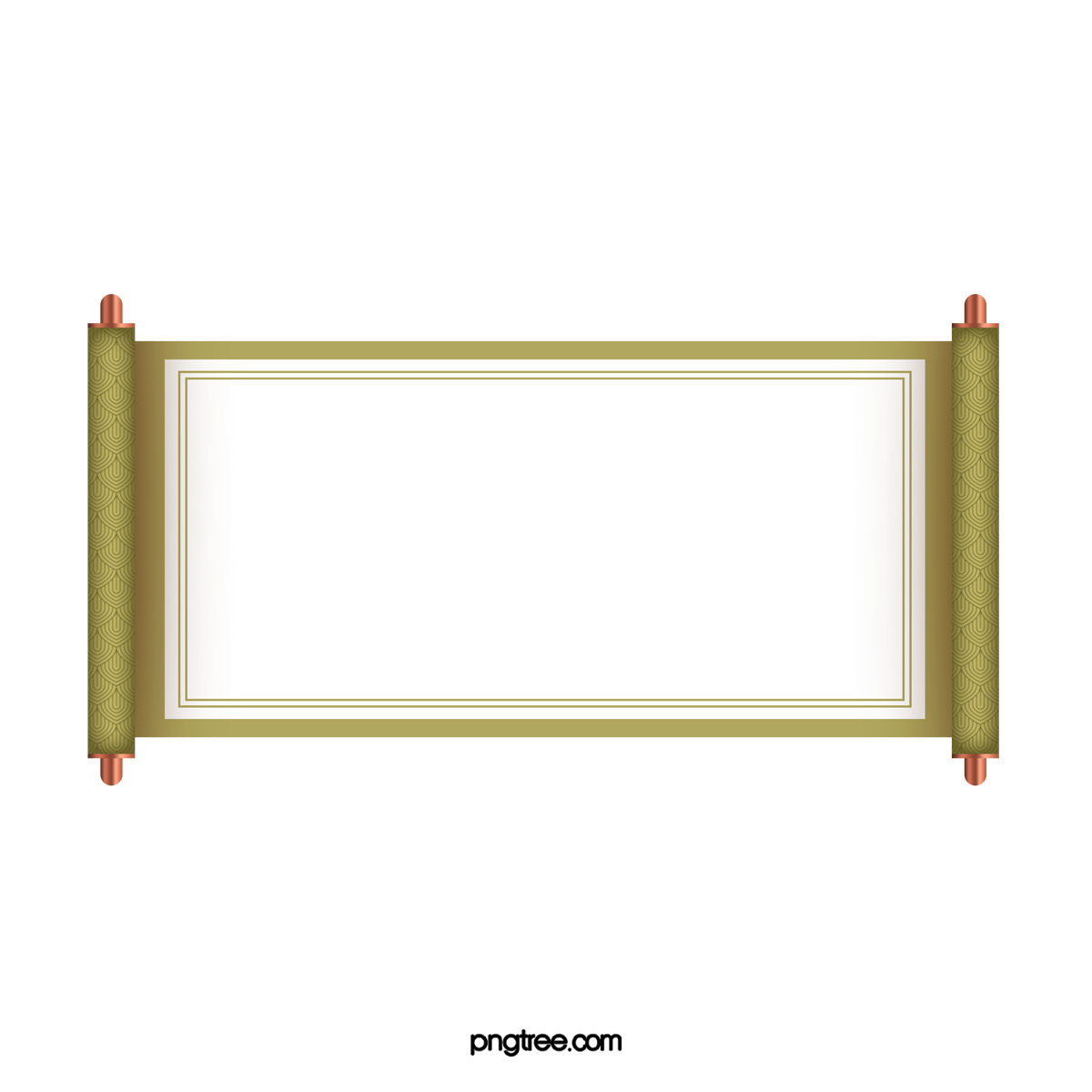 TRÒ CHƠI
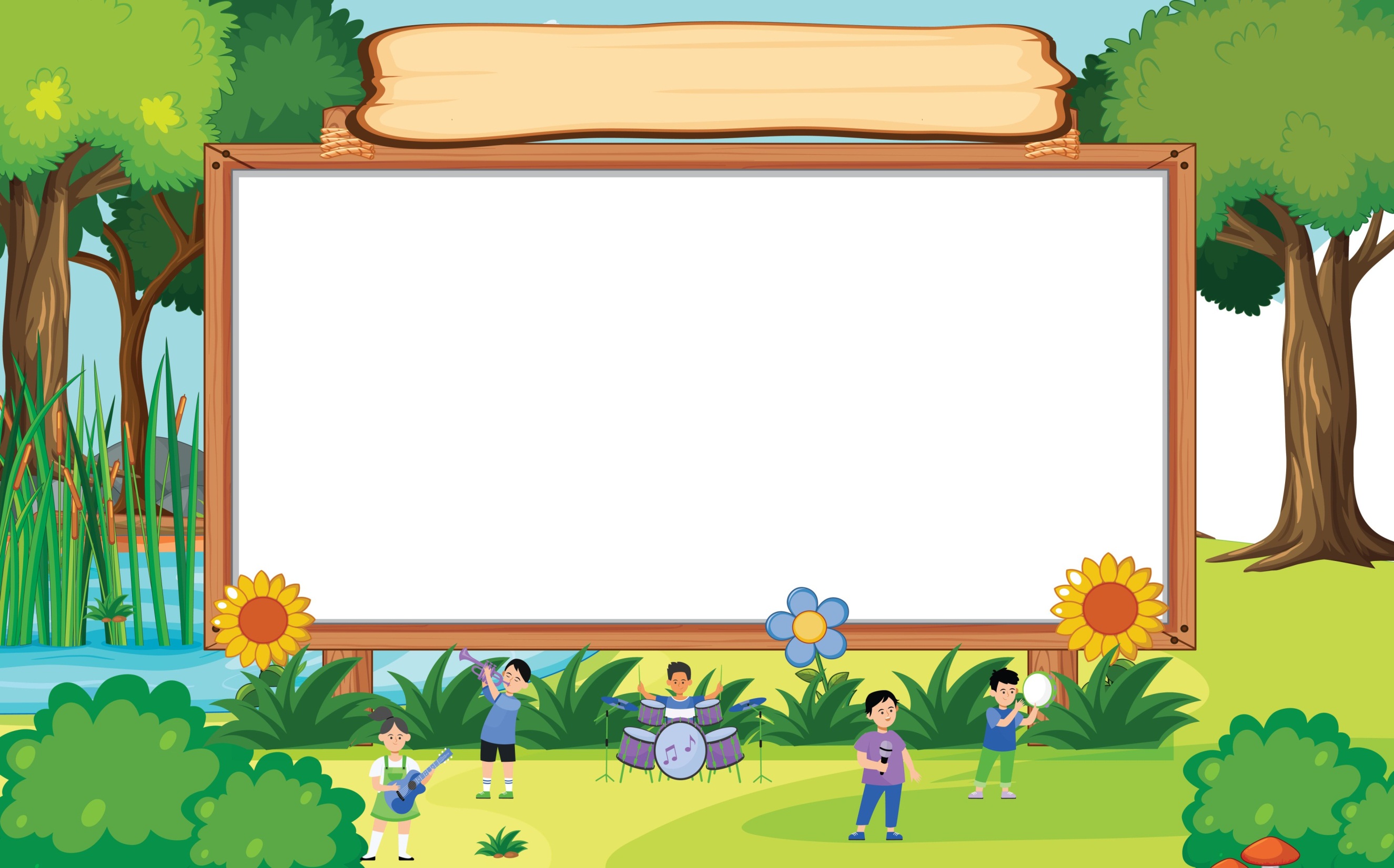 TAI AI THÍNH HƠN
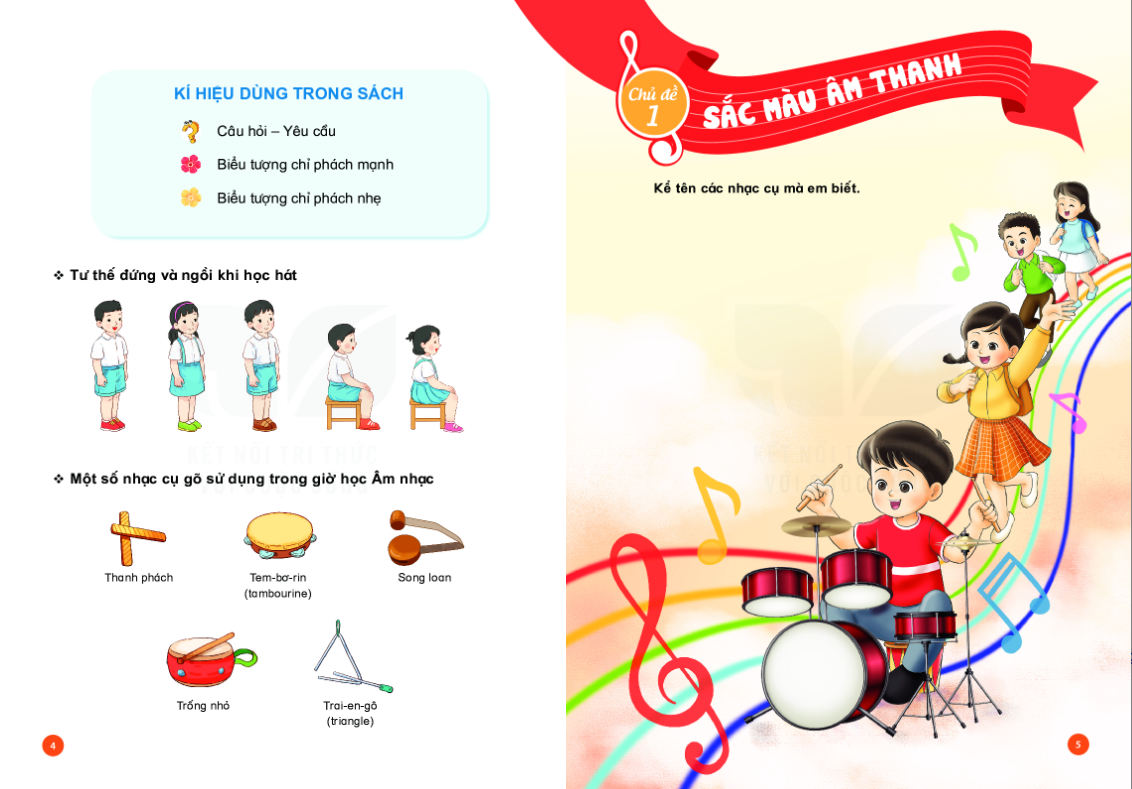 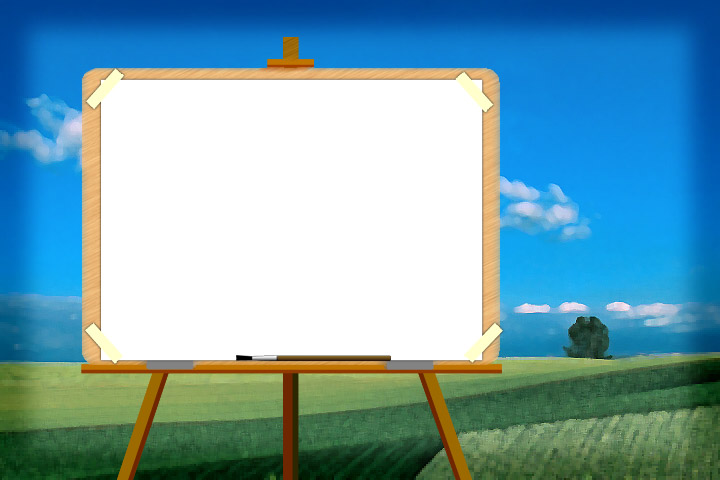 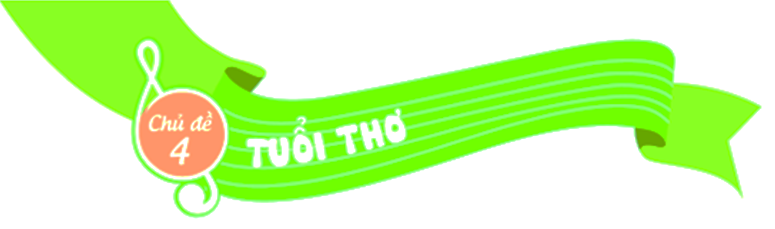 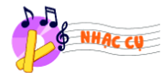 DÙNG NHẠC CỤ GÕ THỂ HIỆN HÌNH TIẾT TẤU
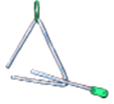 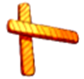 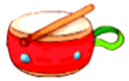 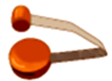 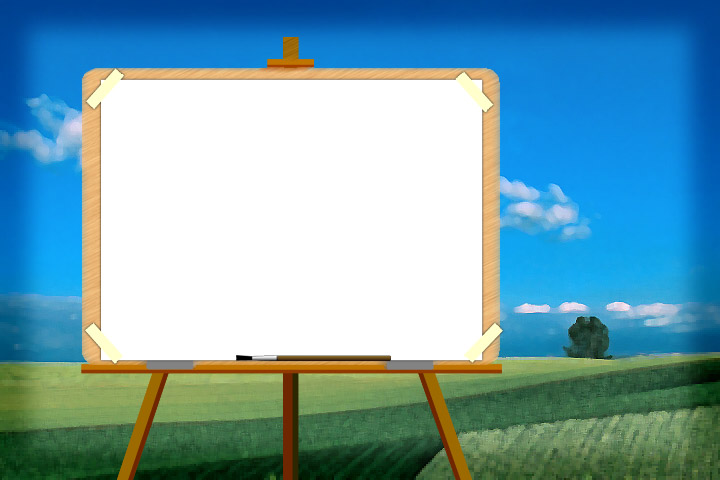 GÕ THEO HÌNH TIẾT TẤU
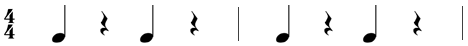 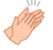 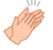 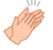 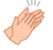 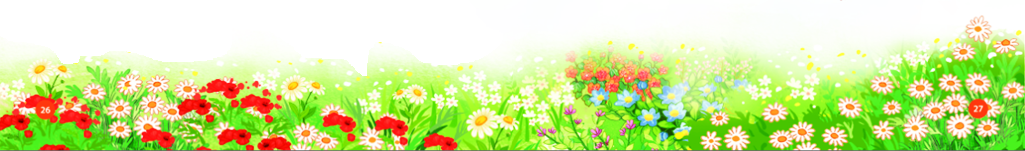 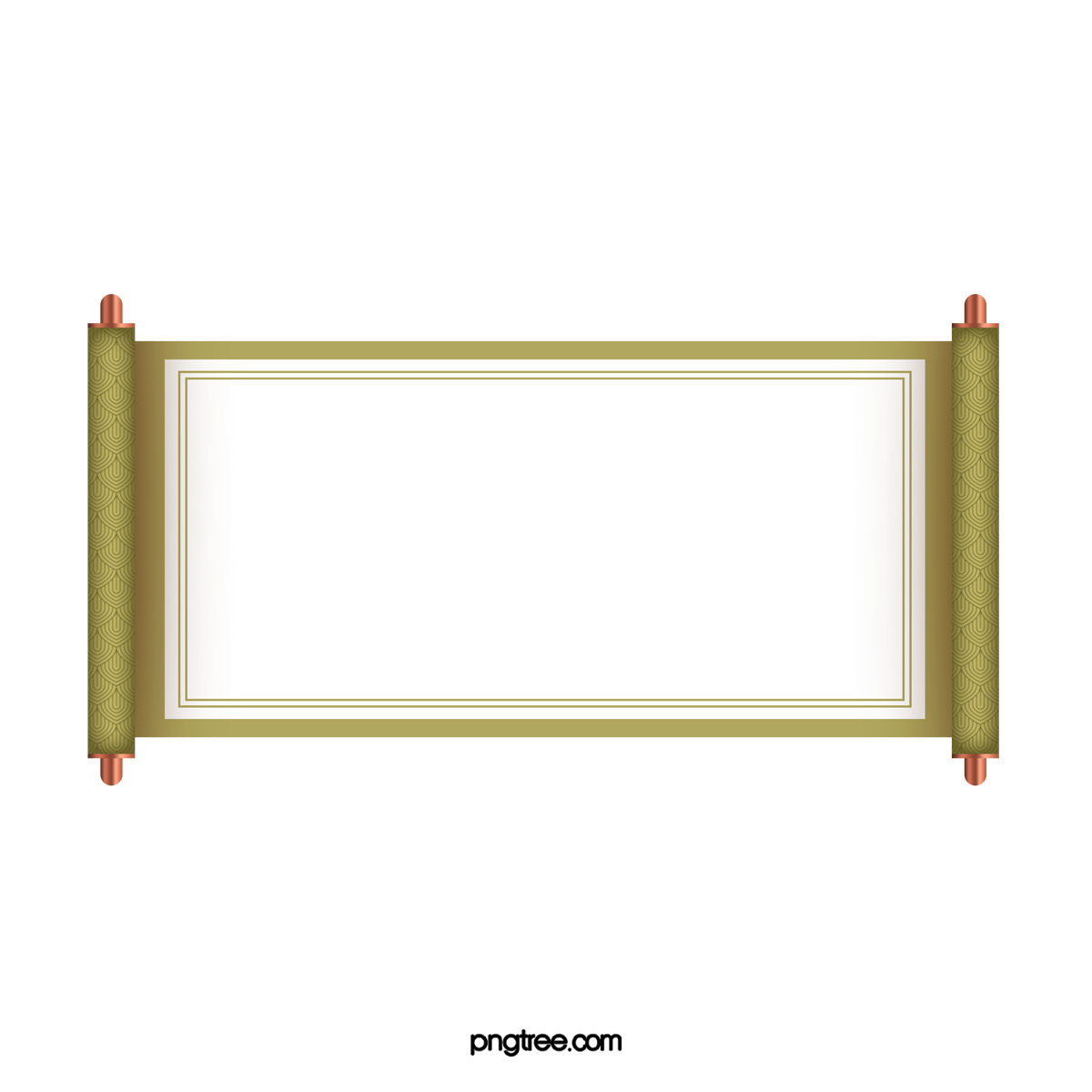 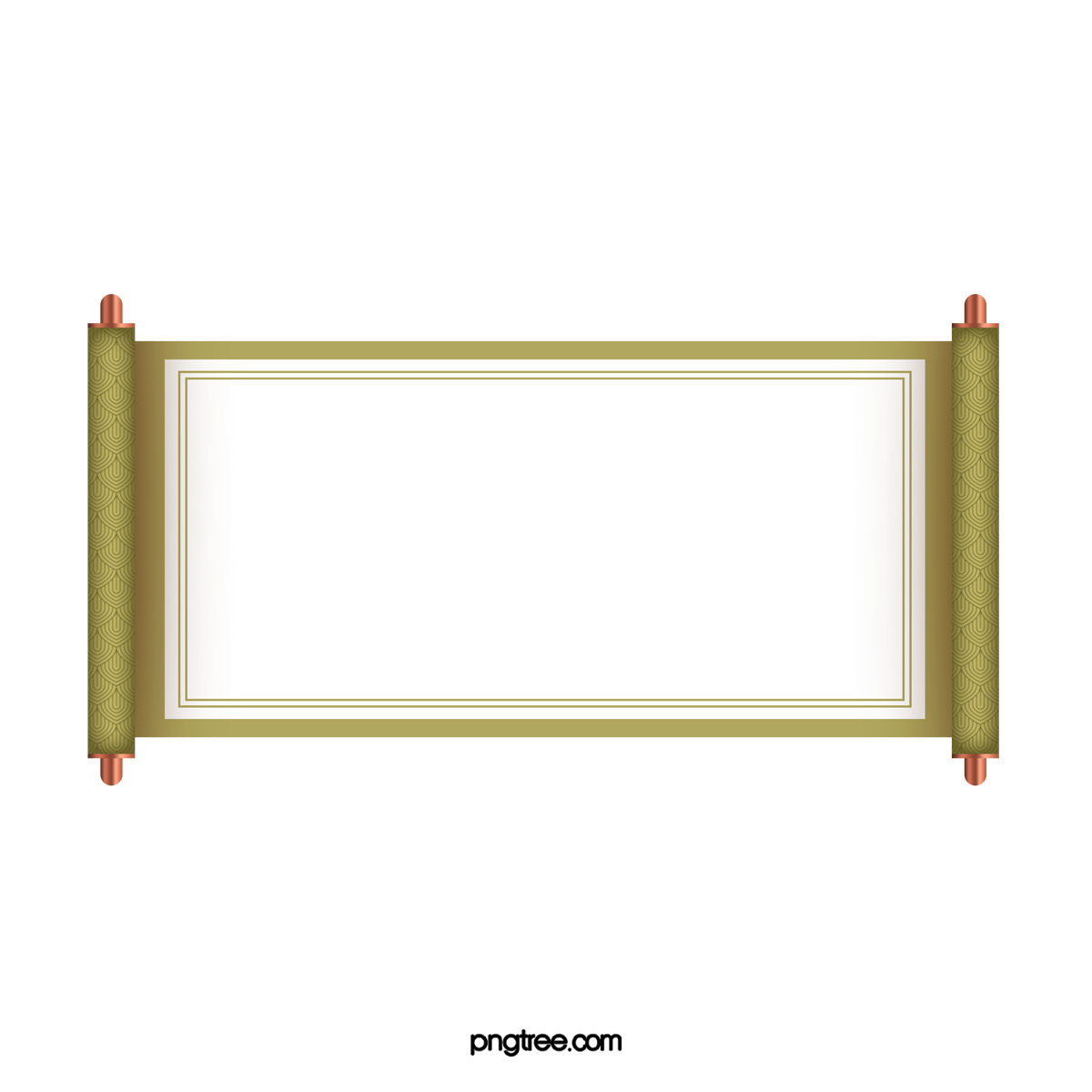 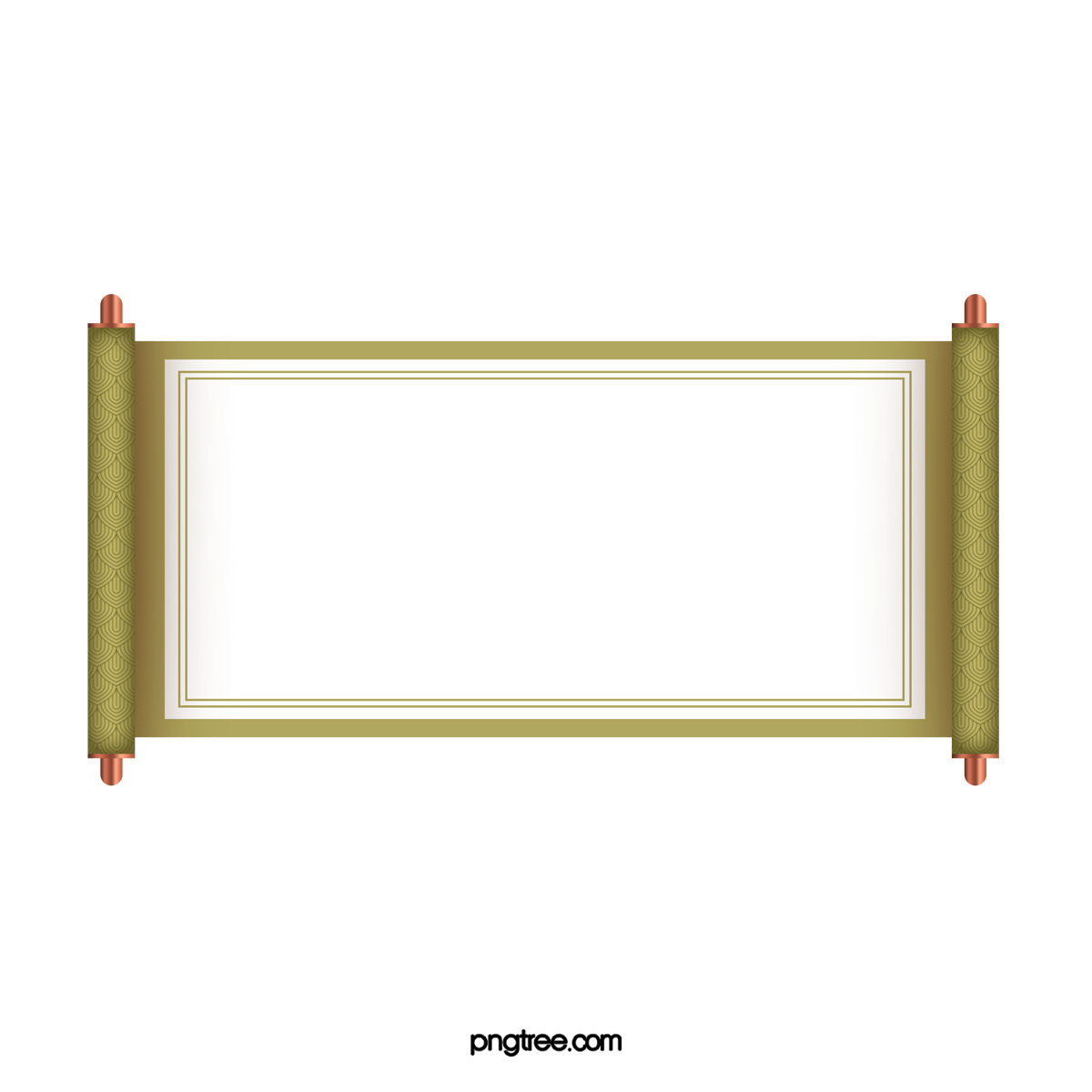 GÕ NHẠC CỤ
THEO HÌNH TIẾT TẤU
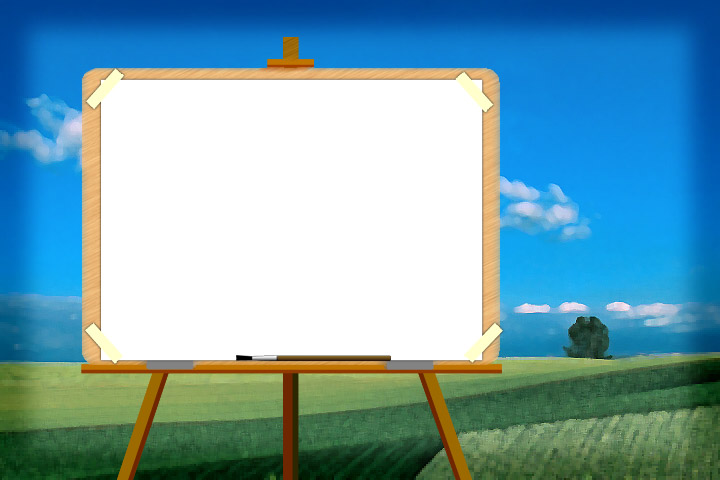 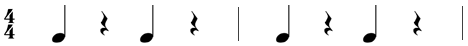 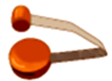 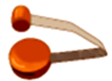 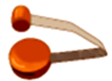 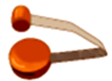 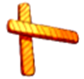 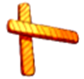 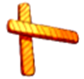 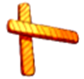 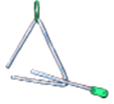 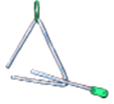 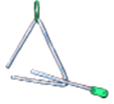 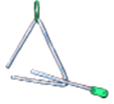 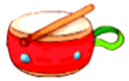 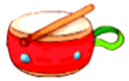 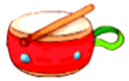 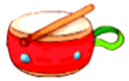 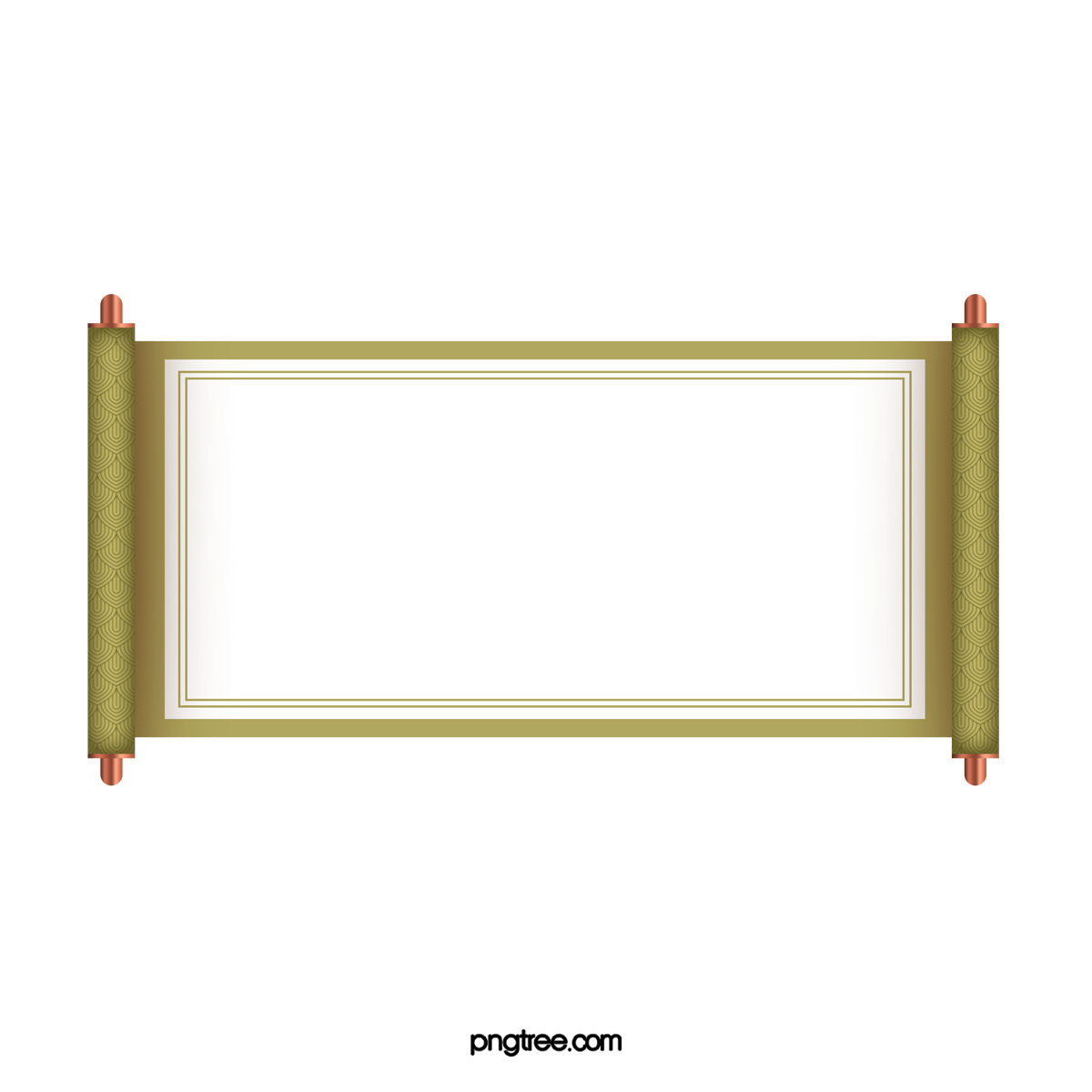 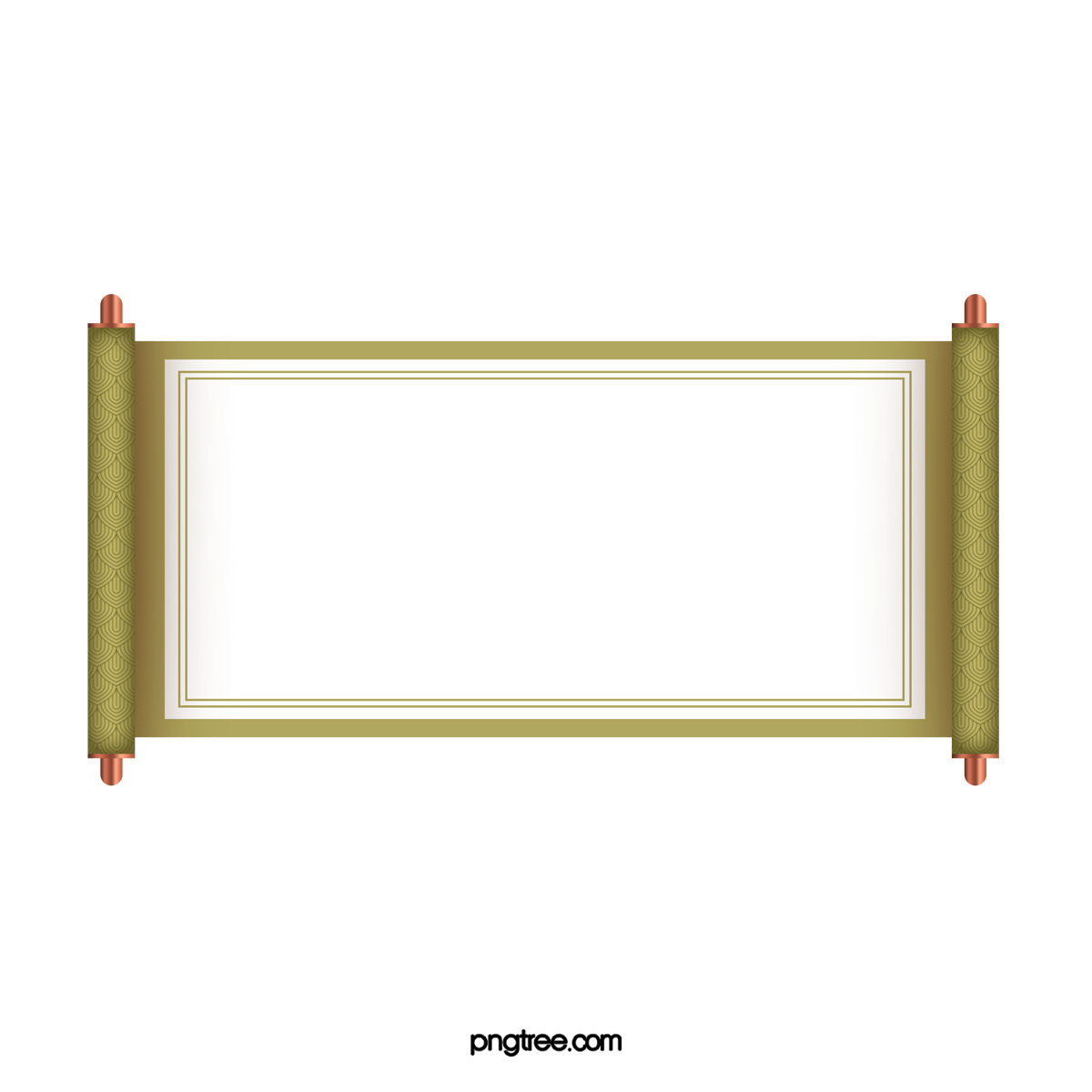 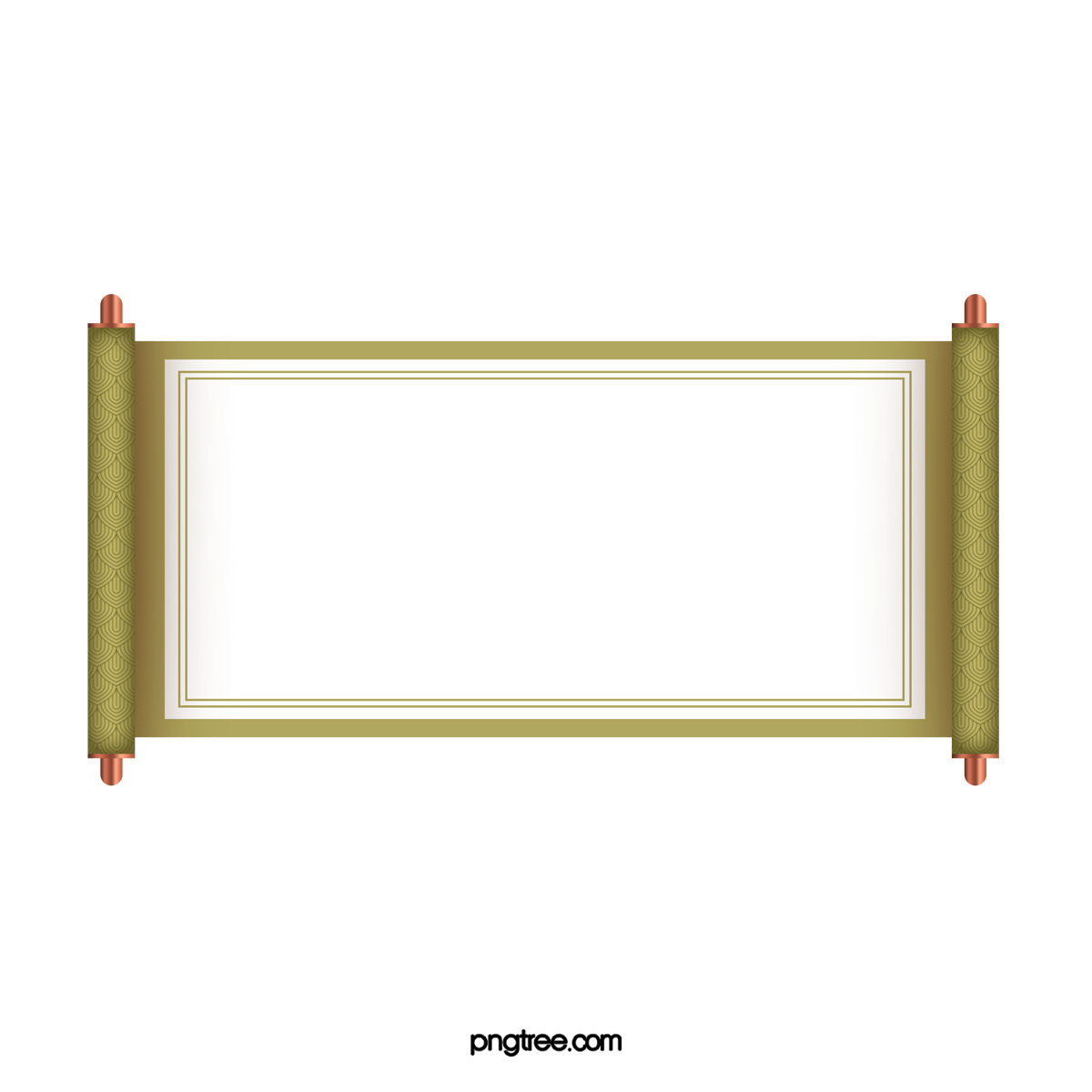 GÕ NHẠC CỤ THEO PHÁCH
BÀI HÁT CHÚ CHIM NHỎ DỄ THƯƠNG
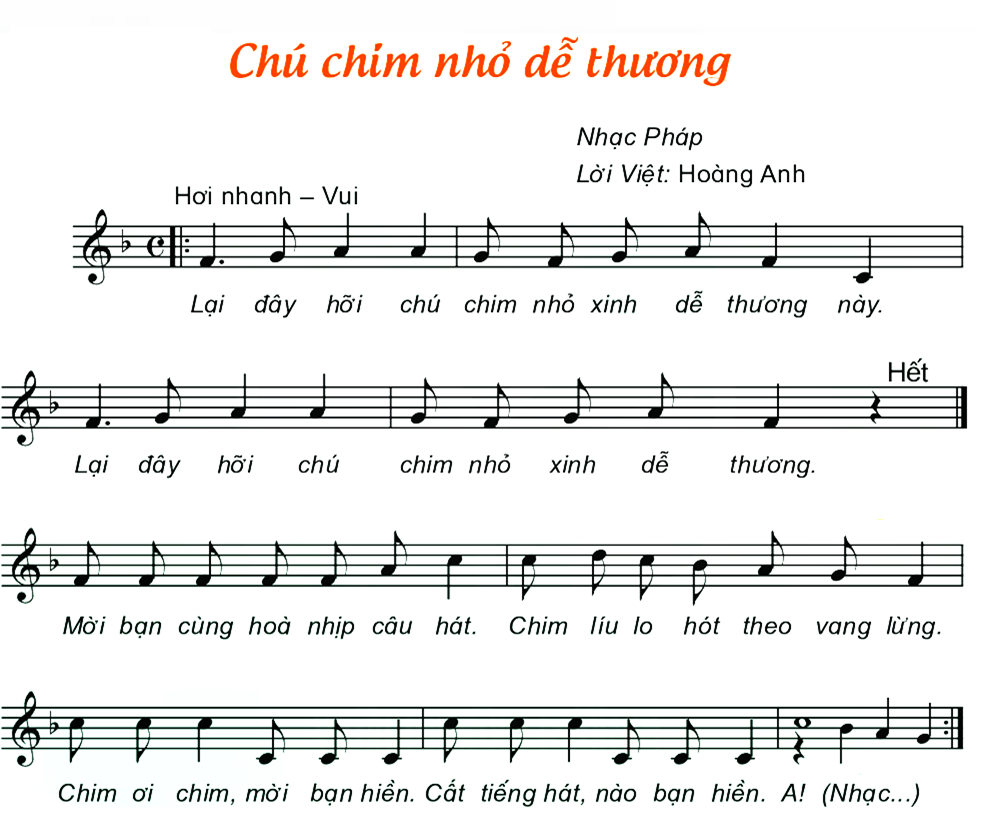 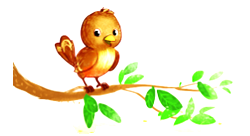 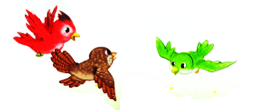 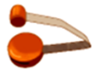 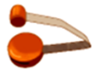 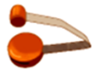 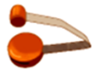 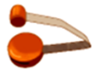 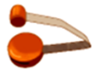 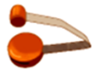 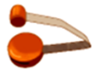 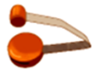 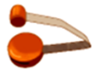 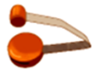 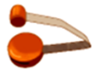 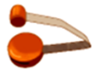 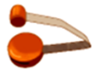 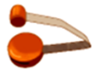 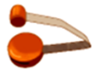 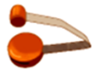 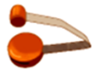 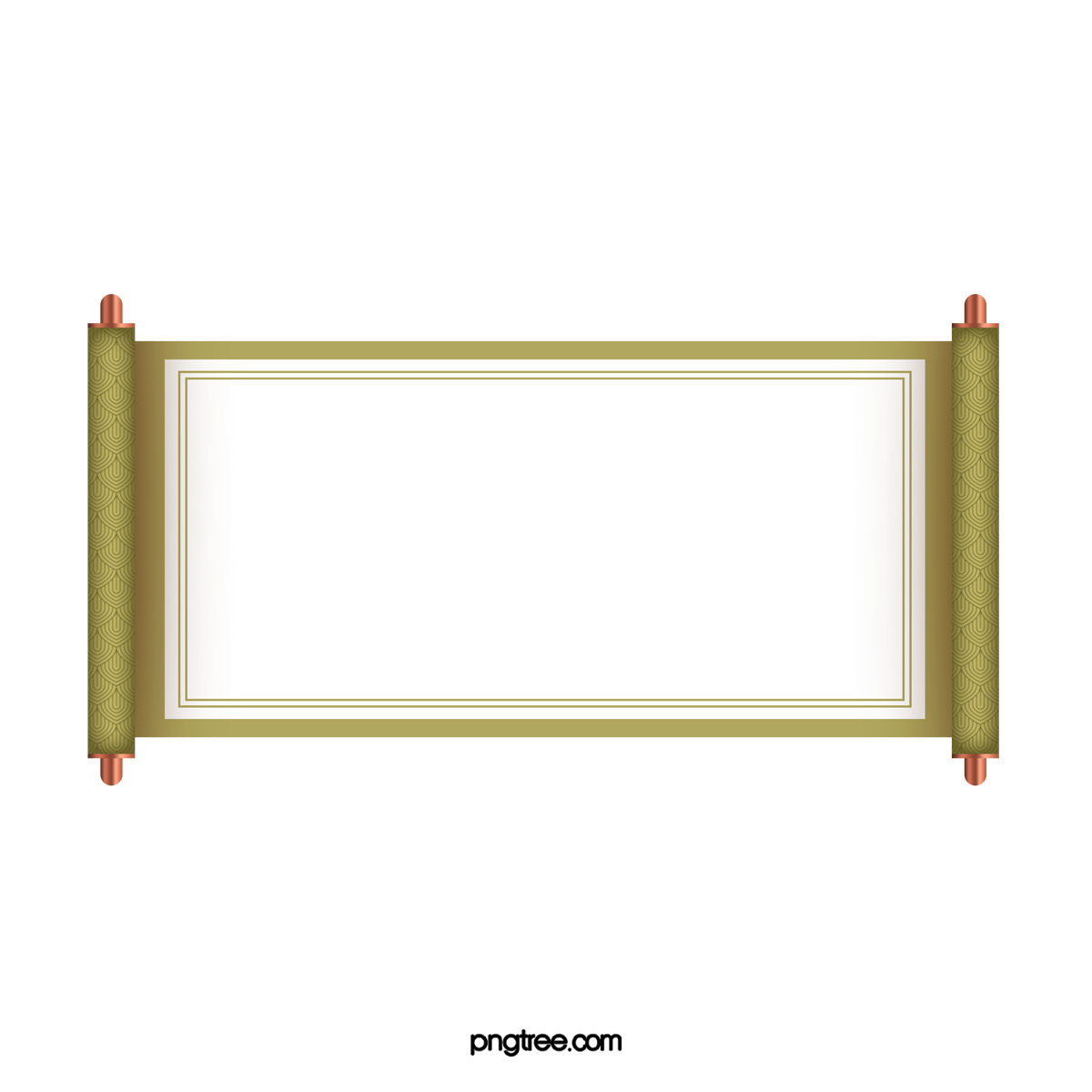 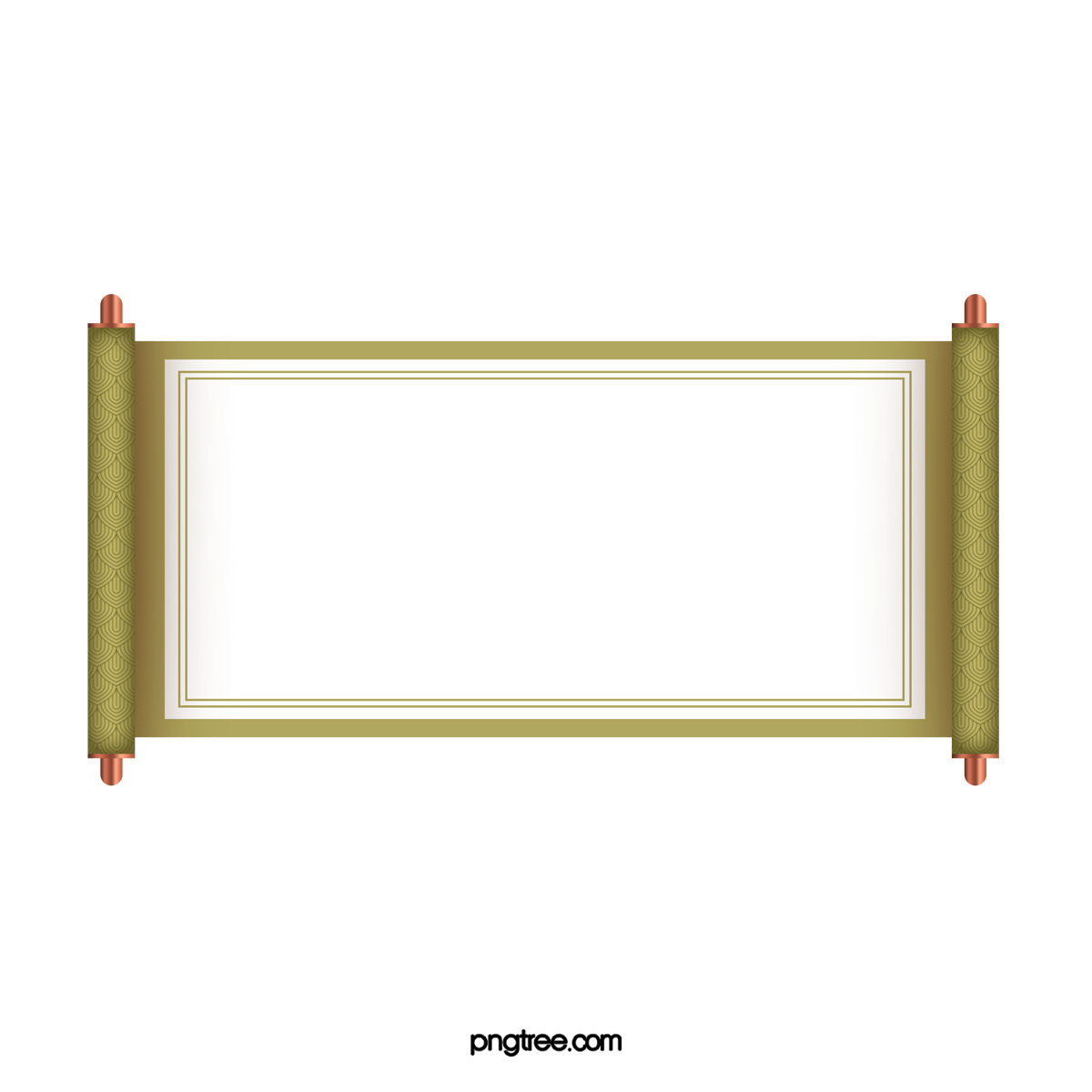 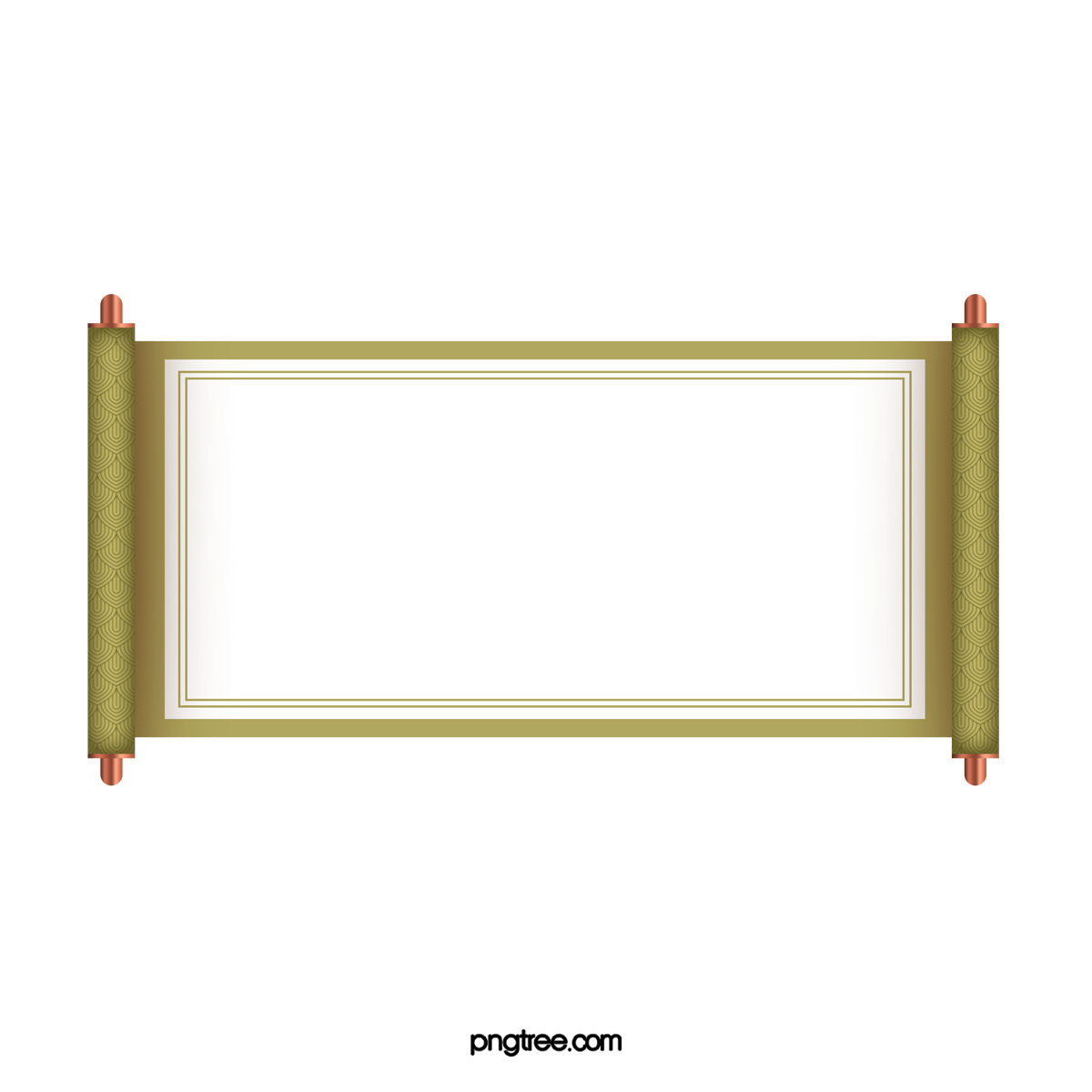 HÒA TẤU NHẠC CỤ BÀI HÁT
CHÚ CHIM NHỎ DỄ THƯƠNG
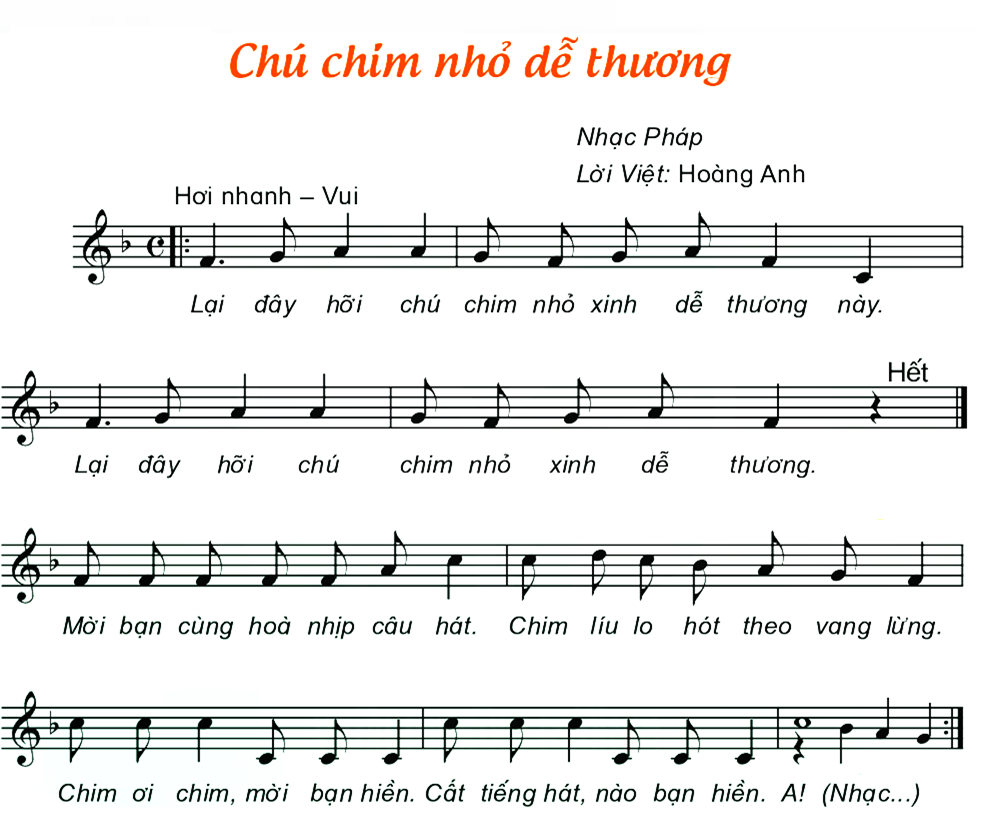 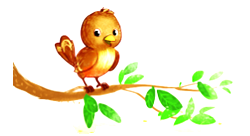 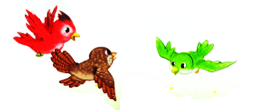 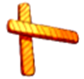 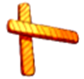 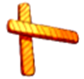 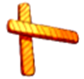 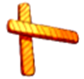 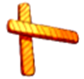 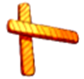 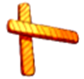 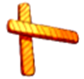 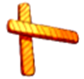 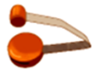 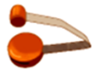 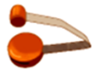 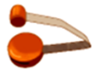 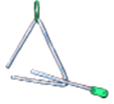 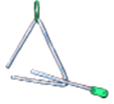 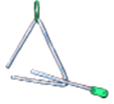 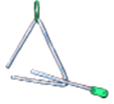 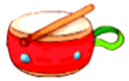 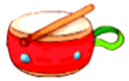 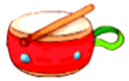 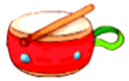 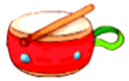 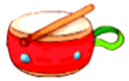 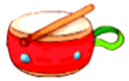 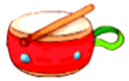 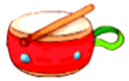 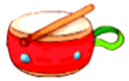 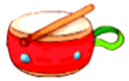 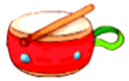 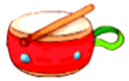 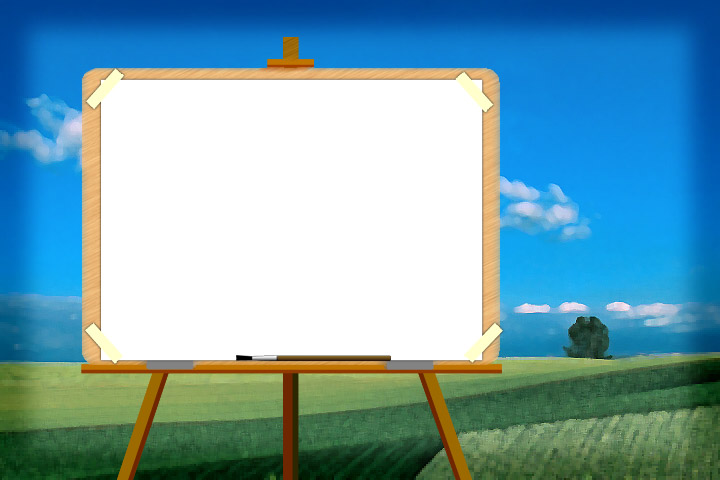 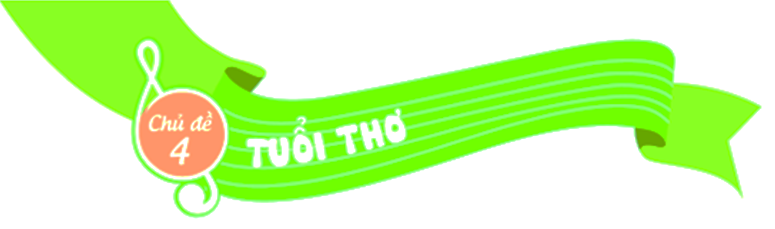 Chúc các con chăm ngoan, học giỏi!
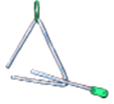 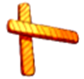 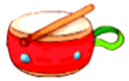 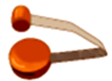